Computer Systems
CPU


Jakub Yaghob
Von Neumann architecture
Simple, slower
CPU
Memory
I/O
Harvard architecture
Microcontrollers
Multiple address spaces
InstructionMemory
CPU
DataMemory
I/O
Real PC architecture
External Graphics
Card
Sandy Bridge
PCI express ×16
GFX
System Agent
2133-1066 MHz
DDRIII
Channel 1
Memory controller
Cache
Mem BUS
Core
DDRIII
Channel 2
Core
Display link
4×DMI
Line out
Audio Codec
D-sub, HDMI, DVI, Display port
South Bridge (PCH)
Line in
S/PDIF out
exp
slots
S/PDIF in
BIOS
PCI express ×1
LPC
Super I/O
Lan
Adap
SATA
USB
SATA
Parallel Port
Floppy
Drive
PS/2keybrd/mouse
mouse
DVD
Drive
Hard
Disk
Serial Port
LAN
CPU
Architecture
HW
ISA
"Simple" machine
Executes instructions
Instruction – simple command
Instructions - motivation
How can we execute the following code?

if(a<3) b = 4; else c = a << 2;

for(int i=0;i<5;++i) a[i] = i;

int f(int p) { return p+1; }
void g() { auto r = f(42); }
Instruction classes
Load instructions
Store instructions
Move instruction
Arithmetic and logic instructions
Jumps
Unconditional x conditional
Direct x indirect x relative
Call, return
…
Registers
Types
General, integer, floating point, address, branch, flags, predicate, application, system, vector, …
Naming
Direct x stack
Aliasing
Registers – example 32-bit x86
Registers – example IA-64
MIPS – simple assembler
Execution environment
32-bit registers r0-r31
r0 is always 0, writes are ignored
r31 is a link register for the jal instruction
No stack
No flags
PC register
MIPS – register aliases
MIPS – instructions
Arithmetic
add $rd,$rs,$rt
R[rd] = R[rs]+R[rt]
addi $rd,$rs,imm16
R[rd] = R[rs]+signext(imm16)
sub $rd,$rs,$rt
subi $rd,$rs,imm16
ISA comparison
MIPS
x86
ADD  $t1,$t1,$t0
ADDI $t1,$t1,1

ADD  $t2,$t0,$t1
ADD eax,ebx
ADD eax,1

MOV eax,ebx
ADD eax,ecx
MIPS – instructions
Logic operations
and/or/xor/nor $rd,$rs,$rt
andi/ori/xori $rd,$rs,imm16
R[rd] = R[rs] and/or/xor zeroext(imm16)
No not instruction, use nor $rd,$rs,$rs
Shifts
sll/slr $rd,$rs,shamt
R[rd] = R[rs] << / >> shamt
sra $rd,$rs,shamt
ISA comparison
MIPS
x86
NOR $t1,$t2


SLL $t1,$t1,3
MOV eax,ebx
NOT eax

SHL eax,3
MIPS – instructions
Memory access
lw $rd,imm16($rs)
R[rd] = M[R[rs] + signext32(imm16)]
sw $rt,imm16($rs)
M[R[rs] + signext32(imm16)] = R[rt]
lb $rd,imm16($rs)
R[rd] = signext32(M[R[rs] + signext32(imm16)])
lbu $rd,imm16($rs)
R[rd] = zeroext32(M[R[rs] + signext32(imm16)])
sb $rt,imm16($rs)
M[R[rs] + signext32(imm16)] = R[rt]
Moves
li $rd,imm32
R[rd] = imm32
move $rd,$rs
R[rd] = R[rs]
ISA comparison
MIPS
x86
LW   $t1,1234($t0)
SW   $t1,1234($t0)
LB   $t1,1234($t0)
LI   $t1,5678
MOVE $t1,$t0
MOV eax,[ebx+1234]
MOV [ebx+1234],eax
MOV al,[ebx+1234]
MOV eax,5678
MOV eax,ebx
MIPS – instructions
Jumps
j addr
PC = addr
jr $rs
PC = R[rs]
jal addr
R[31] = PC+4; PC = addr
ISA comparison
MIPS
x86
J   label
JR  $ra

JAL fnc
JMP label1
JMP [ebx]

CALL fnc
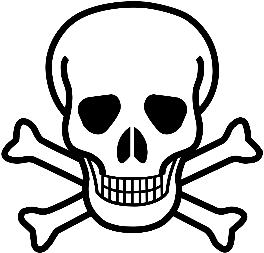 MIPS – instructions
Conditional jumps
beq $rs,$rt,addr
If R[rs]=R[rt] then PC=addr else PC=PC+4
bne $rs,$rt,addr
Testing
slt $rd,$rs,$rt
If R[rs]<R[rt] then R[rd] = 1 else R[rd] = 0
sltu $rd,$rs,$rt
Unsigned version
slti $rd,$rs,imm16
If R[rs]<signext(imm16) then R[rd] = 1 else R[rd] = 0
sltiu $rd,$rs,imm16
If R[rs]<zeroext(imm16) then R[rd] = 1 else R[rd] = 0
ISA comparison
MIPS
x86
BEQ $t0,$t1,label


SLT $t2,$t1,$t0
BNE $t2,$zero,label

SLTI $t2,$t1,5
BNE $t2,$zero,label
CMP eax,ebx
JZ  label

CMP eax,ebx
JL label

CMP eax,5
JL label
Flags
Only used by some ISA
Control execution
Check status of the last instruction
Usual flags
Z – zero flag
S – sign flag
C – carry flag
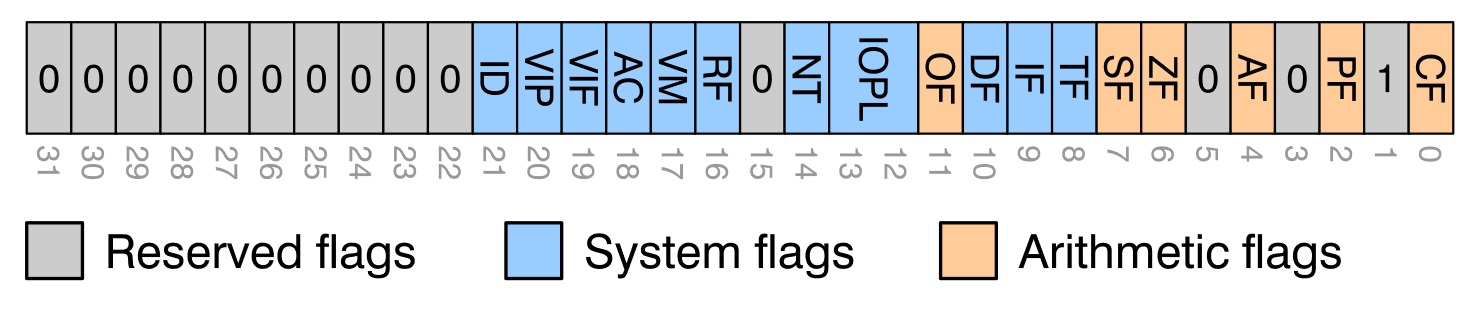 CPU
Architecture
Memory controller
Cache hierarchy
Core
Registers
Types
Logical processor
Hyper threading
Instructions
Instruction
Simple command to the CPU
Encoding
Assembler
Operands
Instruction flow
PC
Stack?
SP
ISA
Instruction set architecture
Abstract model of CPU
Classification
CISC – Complex Instruction Set Computer
RISC – Reduced Instruction Set Computer
VLIW – Very Long Instruction Word
EPIC – Explicitly Parallel Instruction Computer
Orthogonality
Accumulator
Load-Execute-Store
CPU – simplified scheme
CORE 0
CORE 1
CORE 2
CORE 3
Package
T0
T1
T2
T3
T4
T5
T6
T7
EU
EU
EU
EU
L1I
L1I
L1I
L1I
L1D
L1D
L1D
L1D
L2
L2
L2
L2
L3/LLC
Real CPU scheme – package
Intel Coffee Lake
Real CPU scheme – core
Real CPU die
CPU architecture – pipeline
Current CPU
14-19 stages
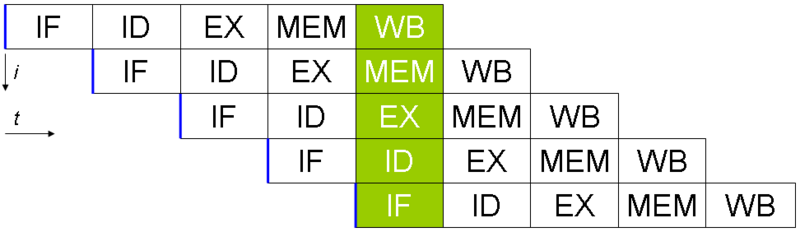 CPU architecture – superscalar processor
Current CPU
5-way, asymmetric
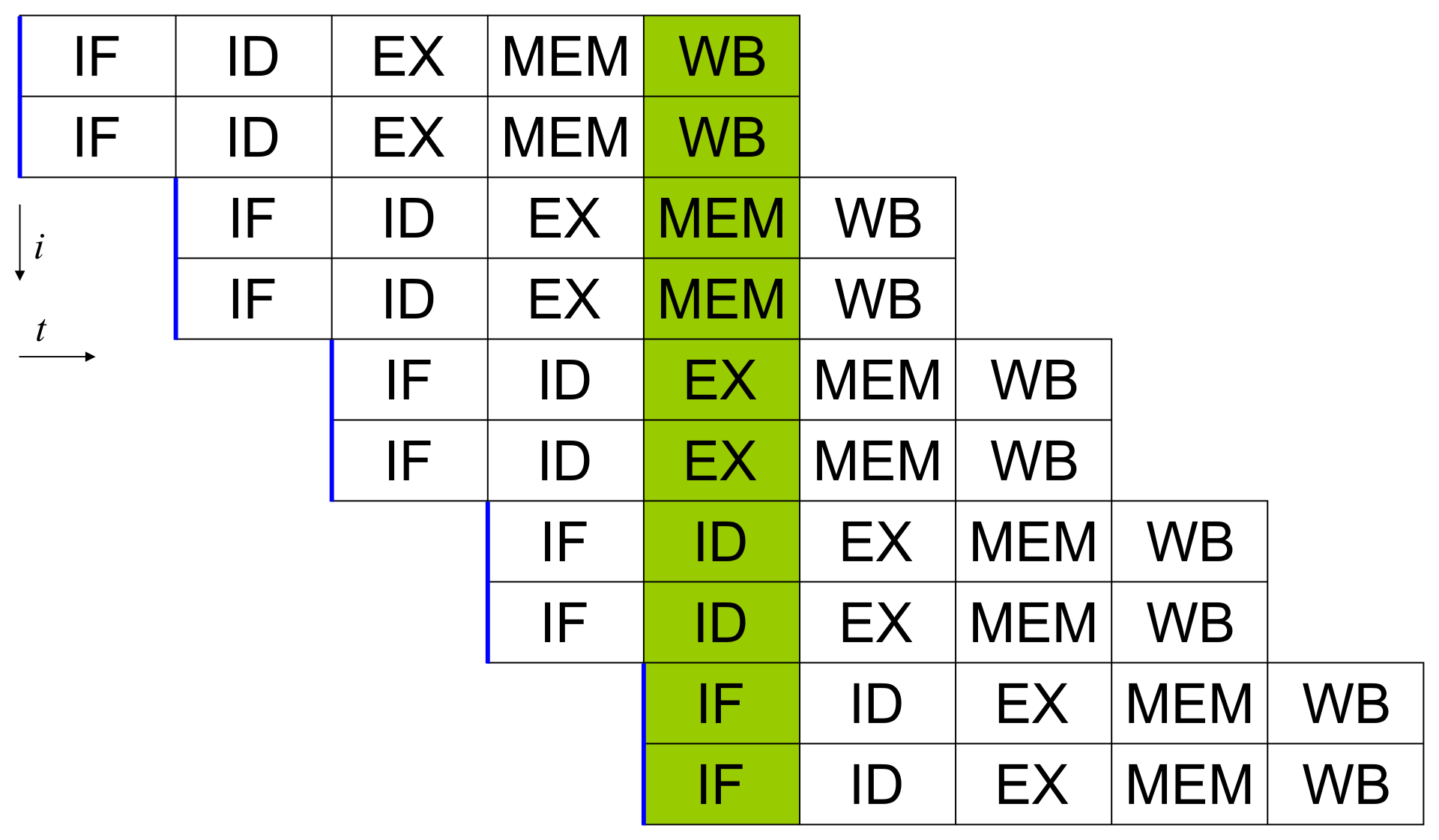 CPU architecture – out-of-order execution
Decoder
µOPs
Reservation station (pool)
Port 0
Port 1
Port 5
Port 6
Port 2
Port 3
Port 4
Port 7
AGU
AGU
AGU
AGU
I ALU
I/V ALU
I/V ALU
I/V ALU
Store
I Logic
Load
Load
Vec Shuff
I/V MUL
I/V MUL
Branch
I/V Logic
F ADD
I/V Logic
Comp Int
String
Bit scan
F FMA
F FMA
AES
SQRT
Reorder buffer
I/F DIV
Branch